Strategy, Tactics, and Targets of The Red Brigades
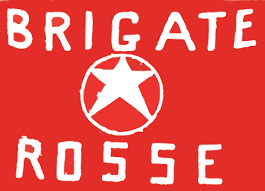 Ryan Hur
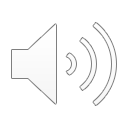 Strategy
“Dictatorship of the proletariat”
“Armed propaganda”
Violent actions to promote their message
Attack on “the heart of the state”
Capitalist institutions
“Generalized Civil War”
End-result: overthrowing the state
Aimed to appear as a legitimate organization
Careful language
Long-term goals
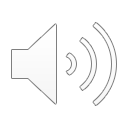 Tactics
Relied on violence
Calculated political terrorism
Politically motivated kidnappings and murders
No mass casualties
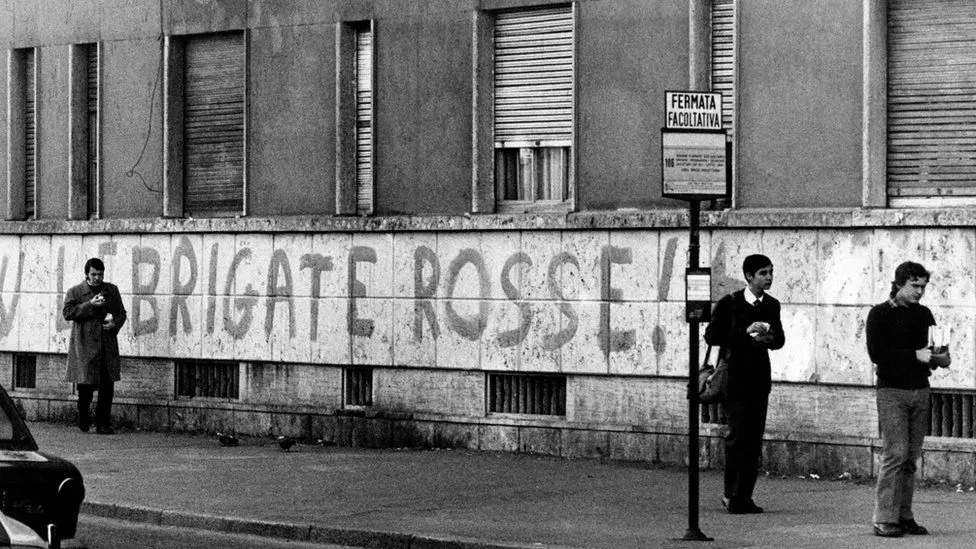 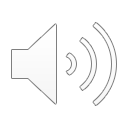 Targets
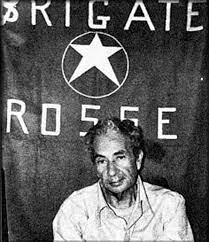 ”Anti-worker”
Early years of operation, less violent
Christian Democrat Party
Aldo Moro
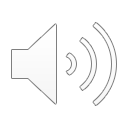 Strategic failure
Moro’s death led to fierce persecution
Never legitimized by the government
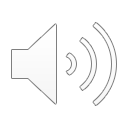